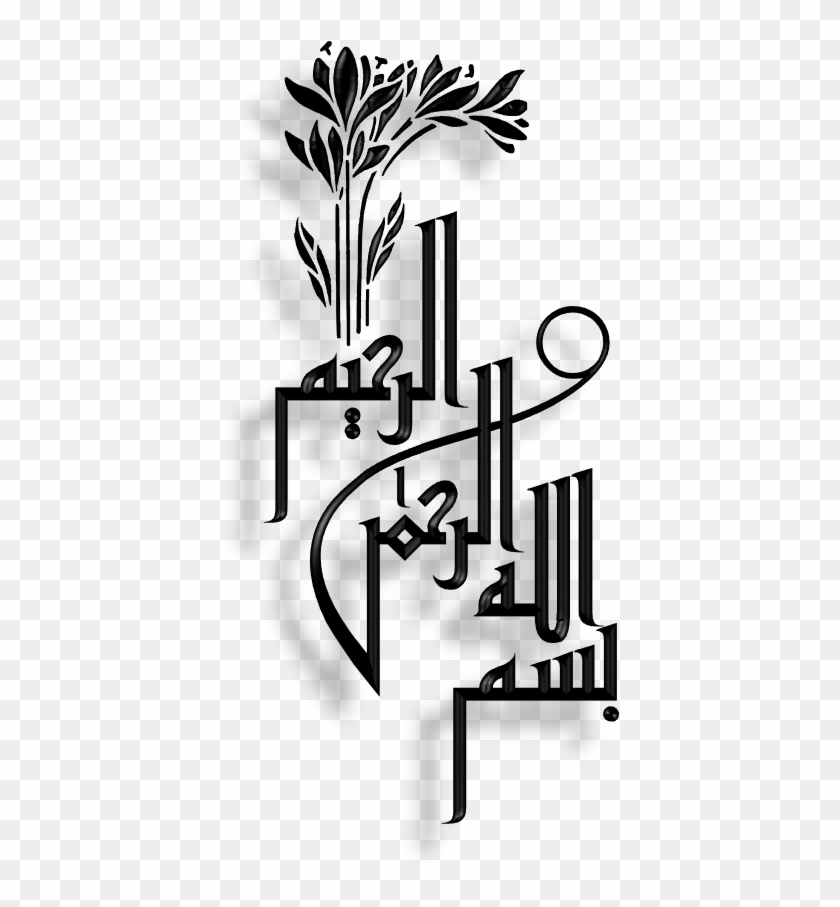 Epistemology
List of Content
Objectives
Epistemology
Knowledge
Sources of knowledge
Proposition  
Types of proposition
Logic or method of establishing truth
Theories of Truth
Objectives
After Studying this unit, students will be able to:
Understand the concept of Epistemology
Understand what is knowledge
Identify the sources of knowledge
Know about the proposition and its types
Understand the method of establishing truth
Understand the theories of truth
Epistemology
Definition:
Epistemology is the branch of philosophy concerned with knowledge. 
Epistemologists study the nature, origin, and scope of knowledge, epistemic justification, the rationality  of belief, and various related issues. Epistemology is considered one of the four main branches of philosophy, along with ethics, logic and metaphysics. The term ‘’Epistemology comes form the Greek ‘’episteme’’ and “logos,”. Episteme means “knowledge, understanding or acquaintance”, while ‘’logos’’ means, “study, science, theory, argument or reason”, so we can say ‘’epistemology’’ is the study or theory of knowledge.
Epistemology Cont…
Epistemology aims to answer questions such as:
Question of Origin: 
What is knowledge? What is the sources of knowledge? Where does genuine knowledge come from? How is knowledge come from?
Question of Appearance Versus Reality: 
What is the nature of knowledge? Is there a real world out side the mind, and if so can we know it?
Epistemology Cont…
Question of Testing Truth and Verification:
Is our knowledge valid? How do we distinguish truth from error? What makes justified belief justified.
Knowledge
Definition and types of knowledge:
Nearly all debates in epistemology are in some way related to knowledge. Most generally, "knowledge" is a familiarity, awareness, or understanding of someone or something, which might include; 
Facts
Skills &
Objects
Types of Knowledge
Propositional knowledge (Facts)
"knowing that" (knowing the truth of propositions), 
(ii) Procedural knowledge (Skills)
"knowing how" (understanding how to perform certain actions), 
(iii) Acquaintance knowledge (Objects)
"knowing by acquaintance" (directly perceiving an object, being familiar with it, or otherwise coming into contact with it).
Types of Knowledge Cont…
Examples:
All three senses of "knowing" can be seen in our ordinary use. In mathematics, we know that 2 + 2 = 4, but there is also knowing how to add two numbers, and knowing a person (e.g., knowing other persons, or knowing oneself), knowing a place (e.g., one's hometown), or knowing a thing (e.g., cars), or activity (e.g., how to drive).
Other Types of Knowledge
One of the most important distinctions in epistemology is between what can be known a priori (independently of experience) and what can be known a posteriori (through experience). 
The terms may be roughly defined as follows:
(i) Priori knowledge: 
A priori knowledge is knowledge that is known independently of experience (it is non-empirical, or arrived at before experience, usually by reason). It will henceforth be acquired through anything that is independent from experience.
Other Types of Knowledge Cont…
(ii) Posteriori knowledge:
A posteriori knowledge is knowledge that is known by experience (that is, it is empirical, or arrived at through experience). 
Views that emphasize the importance of a priori knowledge are generally classified as rationalist. Views that emphasize the importance of a posteriori knowledge are generally classified as empiricist.
Elements of Knowledge
Elements of knowledge:
(i) Belief:
A belief is an attitude that a person holds regarding anything that they take to be true. 
(ii) Truth:
Truth is the property or state of being in accordance with facts or reality. 
(iii) Justification:
Justification is the reason that someone holds a rationally admissible belief, on the assumption that it is a good reason for holding it.
Source of Knowledge
Source of knowledge are: 
Perception,
Direct Realism 
Introspection, 
Memory, 
Reason, and 
Testimony.
Source of Knowledge Cont…
i) Perception:
There are many ways that one might come to know something. Knowledge of empirical facts about the physical world will necessarily involve perception, in other words, the use of the senses. Our perceptual faculties include at least our five senses which are: 
Sight, 
Touch, 
Hearing, 
Smelling, 
Tasting.
Source of Knowledge Cont…
ii) Direct Realism:
We can acquire such knowledge because we can directly perceive such objects. For example, when you see a cell phone on the table, what you perceive is the cell phone itself. 
iii) Introspection:
Introspection is the capacity to inspect the present contents of one’s own mind. Through introspection, one knows what mental states one is currently in: whether one is thirsty, tired, excited, or depressed.
Source of Knowledge Cont…
iv) Memory:
Memory is the capacity to retain knowledge acquired in the past. It allows us to know something that we knew in the past, even, perhaps, if we no longer remember the original justification.
v) Reason:
Some beliefs are (thought to be) justified independently of experience.
Source of Knowledge Cont…
vi) Testimony:
Testimony differs from the sources we considered above because it isn’t distinguished by having its own cognitive faculty.
Proposition
A proposition is a sentence expressing something true or false
The content or meaning of a meaningful declarative sentence that may be true or false
Example:
I am kind; always expresses the same proposition whoever the speaker is
Types of Proposition
Analytic: 
A statement or judgment that is necessarily true on purely logical grounds and serves only to elucidate meanings already implicit in the subject; Be justified in believing them just so far as we understand their meaning. 
Example: Bachelors are unmarried men.
Synthetic:
Any proposition whose truth is dependent on the relationship between the content of the proposition and the world is labeled Synthetic. 
All mathematical propositions are synthetic (Kant).
Logic or Method of Establishing Truth
A statement is logically true if;
Its opposite is logically false. 
The opposite statements must contradict one another. 
All logical connectives can be expressed in terms of preserving logical truth.
Testing Criteria for Proposition
In order to know a proposition: 
That proposition must be true,
One must believe the proposition to be true,
One able to provide adequate evidence that the belief is true.
Theories of Truth
The theories concerning to the precise analysis of the nature of truth are; 
Correspondence Theory, 
Coherence Theory, 
Pragmatic Theory.
Theories of Truth Cont…
Correspondence Theory:
The Correspondence Theory specifies that truth is an agreement between a proposition and a fact. Thus, the correspondence theory assumes the existence of an external, material world which is composed of facts. 
The view was first proposed by Aristotle and then by Aquinas. While, Russell argues that truth and falsity are properties of beliefs, but that property depends on the relationship of the belief to the world of facts.
Theories of Truth Cont…
Coherence Theory: 
The Coherence Theory specifies that a statement is true based on its consistency with other statements that considered as a whole we regard as true. This coherence is the fundamental factor, not coherence of a single statement with a single state of the world. 
Geometry is the perfect example of the coherence theory, but also science understood as general theories also demonstrate the principle.
Theories of Truth Cont…
Pragmatic Theory:
The Pragmatic Theory says that a belief is true if it works and is useful.  As Richard Rorty said‘’ Looking for truth is looking for beliefs that will help you get what you want’’. 
According to the Pragmatists, there are no absolute and unchanging truths. A statement is true if it is useful to believe it.  
The classic Pragmatic view of truth was formulated by William James.  James argued that truth existed in its practical consequences. True ideas are those that we can assimilate, validate, corroborate, and verify.  An idea is validated if by believing it, we find experiences that are “progressive, harmonious, and satisfactory.
Thank you!
Any Question!